Let’s make a deal!
Suppose you're on a game show, and you're given the choice of three doors: Behind one door is a car; behind the other two doors are goats.
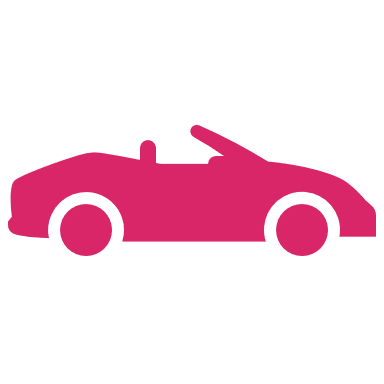 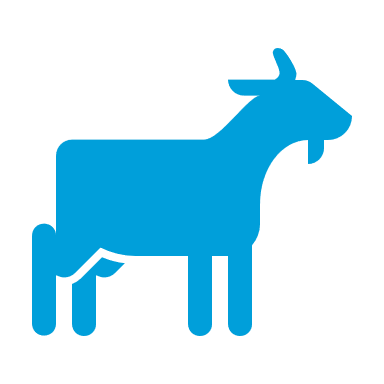 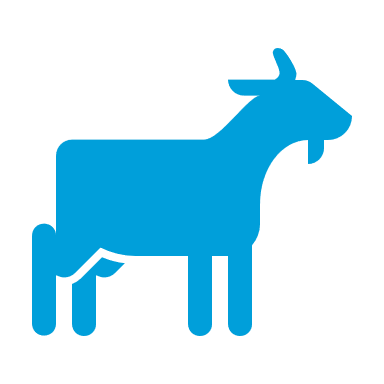 ?
?
?
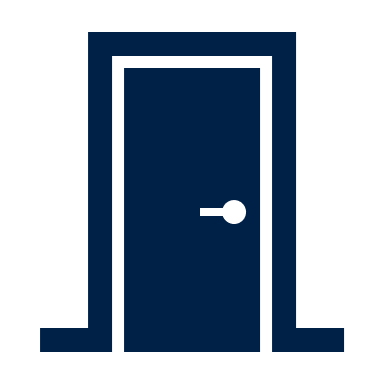 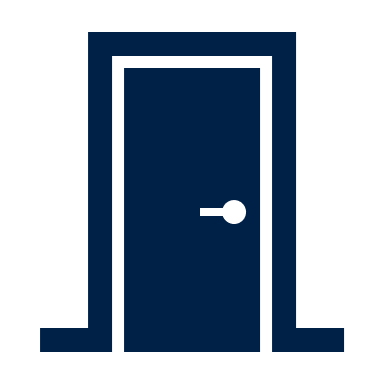 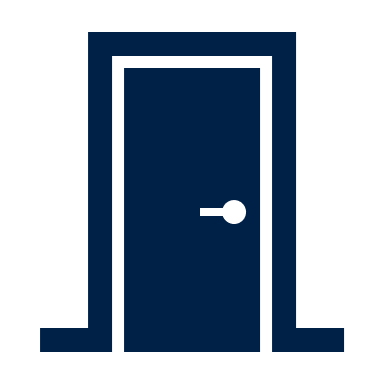 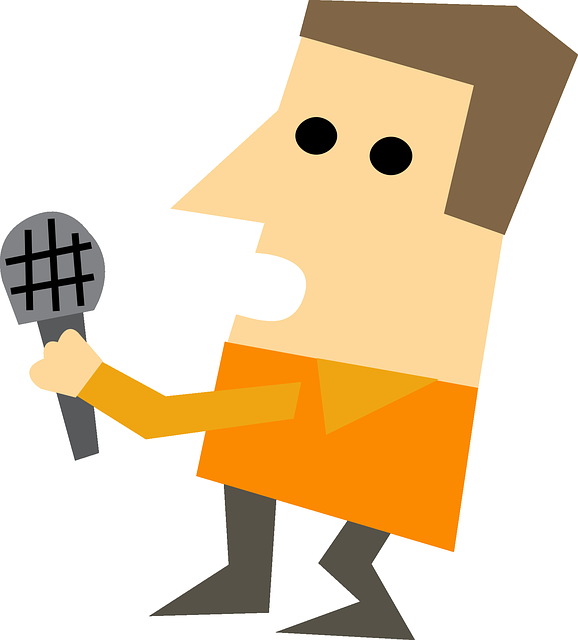 3
1
2
[Speaker Notes: If you’d like a video introduction then my favourite (old) version is https://www.youtube.com/watch?v=mhlc7peGlGg but don’t stop before  the solution.]
Let’s make a deal!
You pick a door, say No. 1, and the host, who knows what's behind the doors, opens another door, say No. 3, which has a goat.
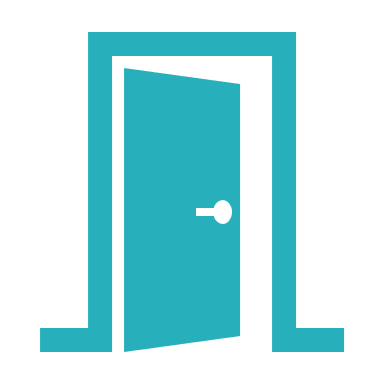 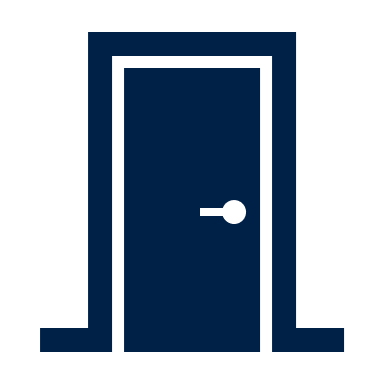 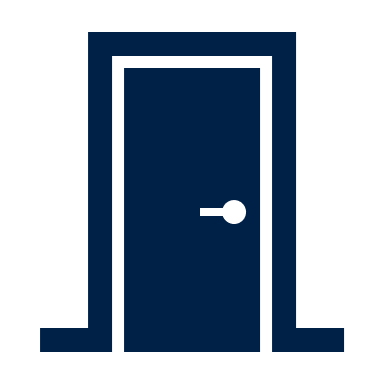 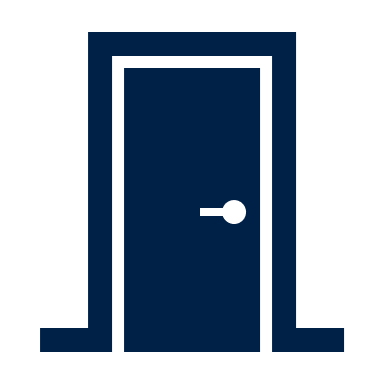 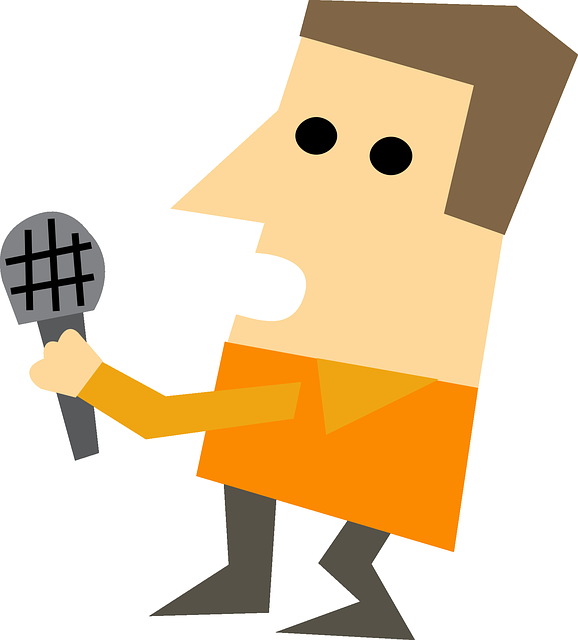 3
1
2
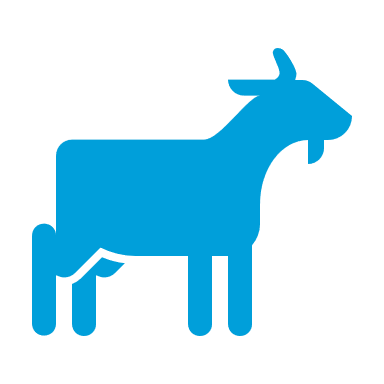 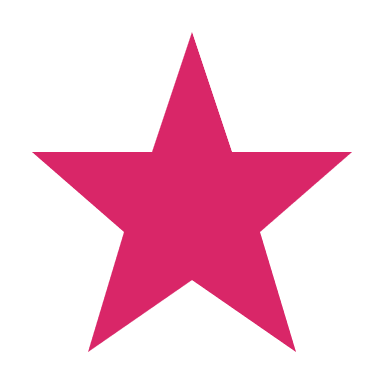 [Speaker Notes: Click for animation]
Let’s make a deal!
He then says to you, “Do you want to switch and pick door No. 2?”
What would you do?....... What should you do?
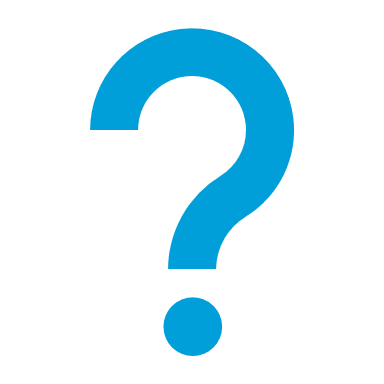 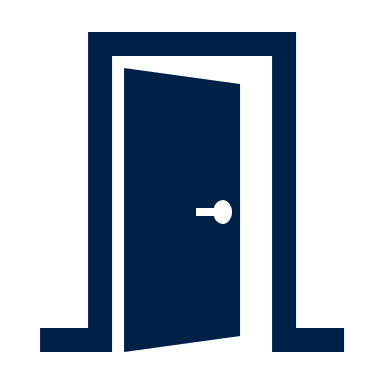 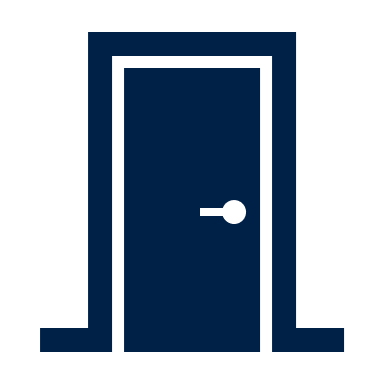 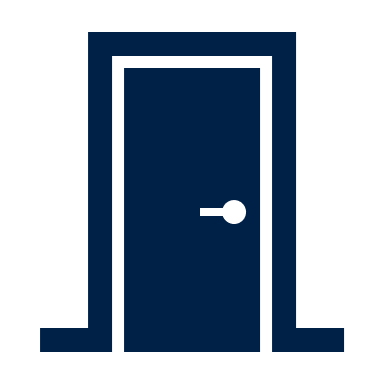 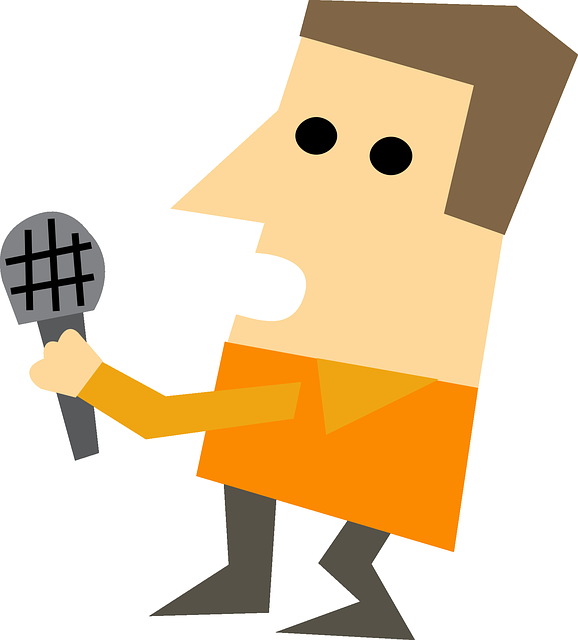 3
1
2
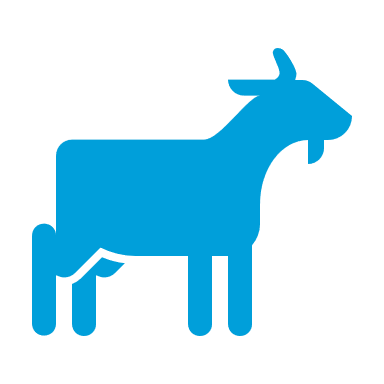 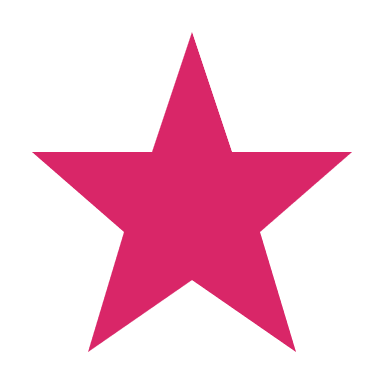 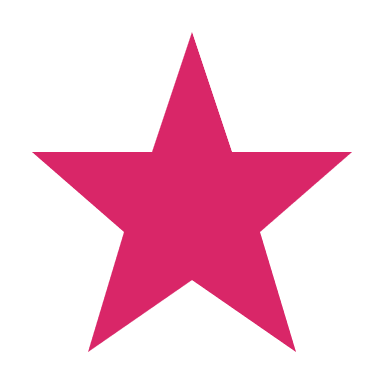 [Speaker Notes: Click for animation]
Let’s make a deal!
He then says to you, “Do you want to switch and pick door No. 2?”
What would you do?....... What should you do?
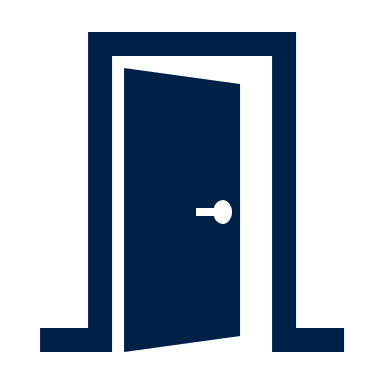 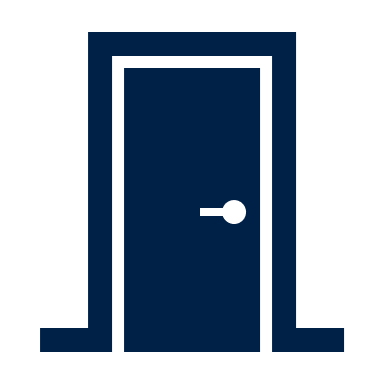 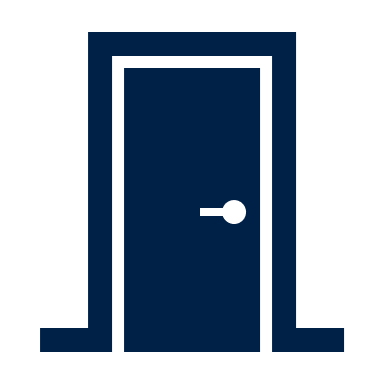 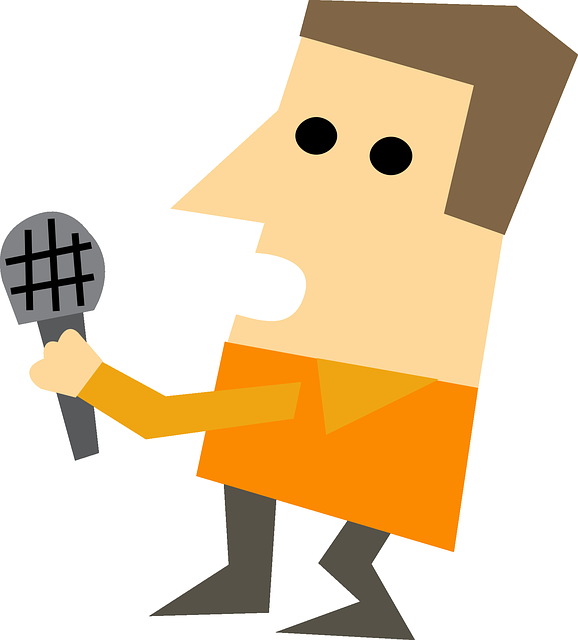 3
1
2
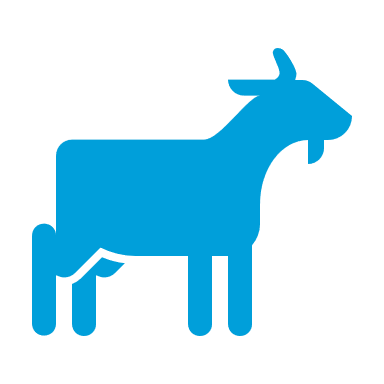 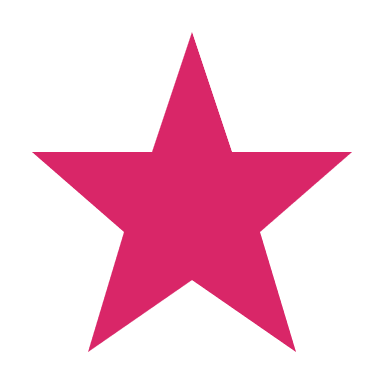 Is there a strategy that you should always take??
[Speaker Notes: Ways to convince yourself…..
Have a discussion
Play the game a lot of times
Play the game a lot of times as a class and record all your results (Stick/Switch…..Win/Lose)
Consider all the different scenarios and make a diagram]
Let’s make a deal solution!
You are asked to choose a door
You choose a 
door with a 
goat behind it
You choose a 
door with a 
car behind it
You choose a 
door with a 
goat behind it
You
stick
You
change
You
change
You
stick
You
stick
You
change
You
get a goat
You
get a car
You
get a car
You
get a goat
You
get a goat
You
get a car
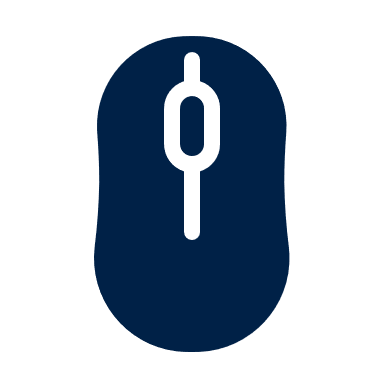 Keep clicking to go through all the scenarios
Let’s make a deal solution!
Is there a winning strategy?
How do you ‘feel’ about it?
You are asked to choose a door
You choose a 
door with a 
goat behind it
You choose a 
door with a 
car behind it
You choose a 
door with a 
goat behind it
You
stick
You
change
You
change
You
stick
You
stick
You
change
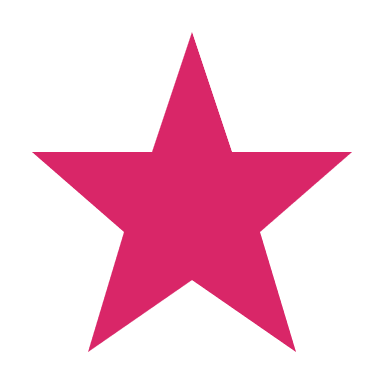 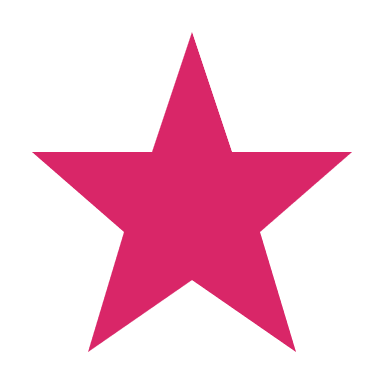 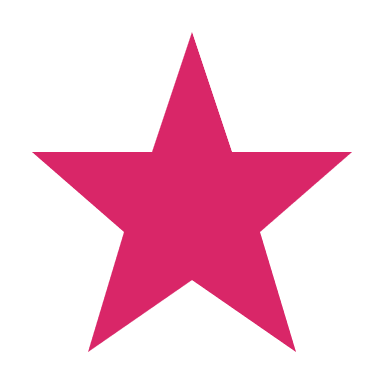 You
get a goat
You
get a car
You
get a car
You
get a goat
You
get a goat
You
get a car
[Speaker Notes: KS4/5 students (and teachers) may find this article interesting. https://priceonomics.com/the-time-everyone-corrected-the-worlds-smartest/ 
It highlights the controversy over the problem when it was first brought to our attention in the late 80’s.  If anyone finds it tricky (counter-intuitive) then you are in good company as it baffled some of the worlds greatest brains!]
About MEI
Registered charity committed to improving mathematics education
Independent UK curriculum development body
We offer continuing professional development courses, provide specialist tuition for students and work with employers to enhance mathematical skills in the workplace
We also pioneer the development of innovative teaching and learning resources